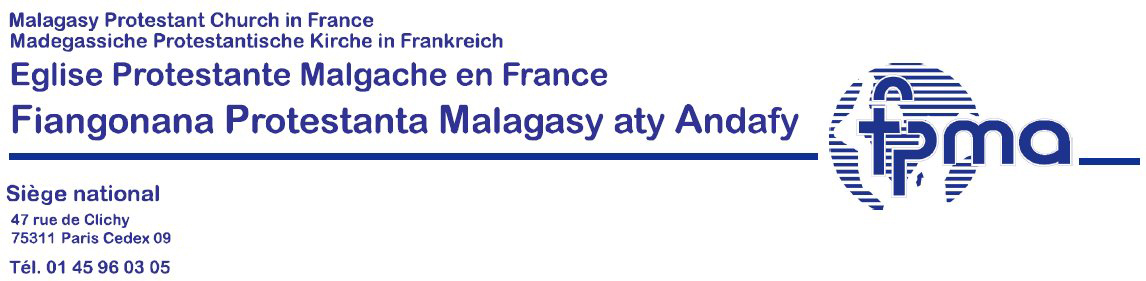 GENESE 12 – 50 (suite)
I. La foi d’Abraham (Gn 22) :
	1. Etapes
	2. Conséquences de l’attitude d’Abraham
II. La fidélité de Dieu dans son Alliance :
      A. Alliance :
	1. Caractéristiques
	2. Catégories d’alliance
	3. Types d’alliance
      B. L’Alliance de Dieu à Abraham et ses conséquences :
	1. Les promesses
	2. Alliance perpétuelle
	3. Types de bénédiction
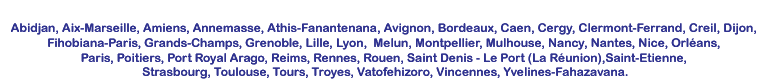 GENESE 12 – 50 (suite)
I. La foi d’Abraham (Gn 22)
II. La fidélité de Dieu dans son Alliance
III. Hors de la Volonté de Dieu, point de salut :
      A. Dans le domaine sexuel :
	1. Déviances sexuelles
	2. Conséquences sur la concorde familiale
      B. Dans les relations familiales :
	1. Saraï manque de confiance dans la promesse de Dieu
	2. Isaac et Rebecca ont eu deux fils jumeaux
	3. Les fils d’Israël
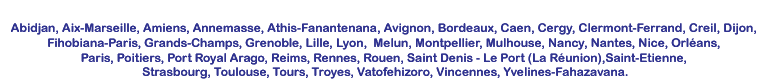 GENESE 12 – 50 (suite)
La foi d’Abraham (Gn 22) :
Ismaël et Hagar sont partis dans le désert de Beer-Scheva. Abraham vit désormais avec seulement Sarah, sa femme, et Isaac leur fils. Dieu décide alors de mettre Abraham à l’épreuve :
	1. Etapes :
Dieu dit à Abraham : « Prends ton fils, ton unique, celui que tu aimes, Isaac. Va-t'en au pays de Morija, et là, offre-le en holocauste sur l'une des montagnes que Je te dirai » (Gn 22, 1-2),
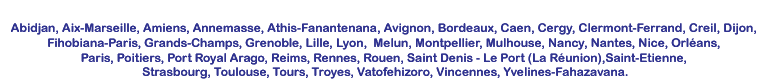 GENESE 12 – 50 (suite)
La foi d’Abraham (Gn 22) :
	1. Etapes :
Dieu …
arrivé à l’endroit au bout de quelques jours, Abraham allait exécuter l’ordre de l’Eternel (Gn 22, 9-10),
mais l’Eternel l’en a empêché (Gn 22, 11-14),
	2. Conséquences de l’attitude d’Abraham :
attitude d’obéïssance sans limite (Gn 22, 16),
bénédictions (Gn 22, 17-18).
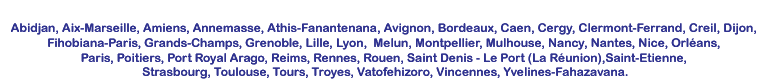 GENESE 12 – 50 (suite)
II. La fidélité de Dieu dans son Alliance :
      A. Alliance :
	1. Caractéristiques :
elle est conclue à l'initiative de Dieu (par exemple, Ex. 6, 7a : « Je vous prendrai pour mon peuple, je serai votre Dieu »),
elle engage l'homme à respecter les commandements de Dieu (Jos. 24, 21-25 : Le peuple dit à Josué : Non, car nous servirons l'Eternel. Josué dit au peuple : Vous êtes témoins contre vous-mêmes que c'est vous qui avez choisi l'Eternel pour le servir. Ils répondirent : Nous en sommes témoins.
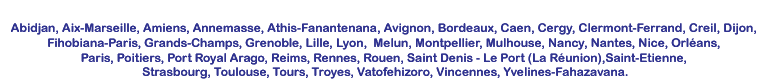 GENESE 12 – 50 (suite)
II. La fidélité de Dieu dans son Alliance :
      A. Alliance :
	1. Caractéristiques :
à l'initiative de Dieu,
l'homme doit respecter les commandements de Dieu (Jos. 24, 21-25 : … Otez donc les dieux étrangers qui sont au milieu de vous, et tournez votre coeur vers l'Eternel, le Dieu d'Israël. Et le peuple dit à Josué : Nous servirons l'Eternel, notre Dieu, et nous obéirons à sa voix. Josué fit en ce jour une alliance avec le peuple, et lui donna des lois et des ordonnances, à Sichem),
elle est assortie de sanctions ou récompenses, rétributives (couvre les récompenses durant sa vie) ou salutaires (le salut est la récompense après la mort),
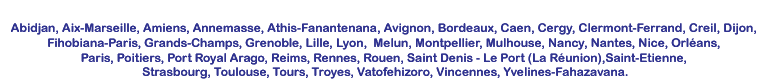 GENESE 12 – 50 (suite)
II. La fidélité de Dieu dans son Alliance :
      A. Alliance :
	2. Catégories d’alliances : alliance = accord entre 2 parties :
alliances conditionnelles : il y a échange :
explications : une partie convient de faire quelque chose et l'autre partie convient de faire quelque chose d'autre en échange,
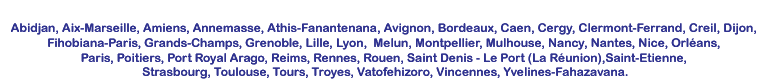 GENESE 12 – 50 (suite)
II. La fidélité de Dieu dans son Alliance :
      A. Alliance :
	2. Catégories d’alliances :
alliances conditionnelles : il y a échange :
exemple : ces alliances sont conditionnelles sur l'autre partie à convenir d’accomplir leurs responsabilités exigées. Si la partie impliquée consent aux termes et tourne ensuite son dos contre Dieu, les termes de l'alliance ont été violés, ce qui dégage Dieu de ses Promesses (cf. Deut. 28),
alliance inconditionnelle = sans conditions,
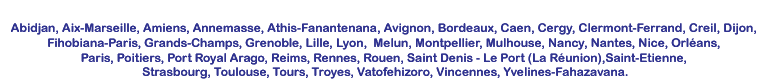 GENESE 12 – 50 (suite)
II. La fidélité de Dieu dans son Alliance :
      A. Alliance :
	2. Catégories d’alliances :
alliances conditionnelles : il y a échange :
alliance inconditionnelle = sans conditions,
dans le cas d'Abraham, Dieu a commencé par des promesses conditionnelles et les a ensuite étendues davantage avec des promesses inconditionnelles.
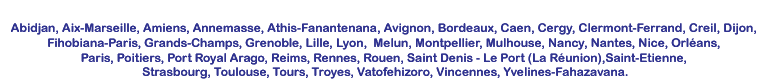 GENESE 12 – 50 (suite)
II. La fidélité de Dieu dans son Alliance :
      A. Alliance :
	3. Types d’alliances :
concession royale : bénéfice accordé par un roi à un sujet fidèle, en récompense d’un acte exceptionnel. Cette alliance est normalement perpétuelle et inconditionnelle. Dans certains cas, les descendants du bénéficiaire initial ne sont admis à en profiter que s’ils imitent la fidélité de leur ancêtre (cf. 1S 8, 14 + 1S 22, 7 + 1S 27, 6 +  Est 8, 1),
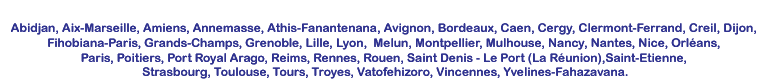 GENESE 12 – 50 (suite)
II. La fidélité de Dieu dans son Alliance :
      A. Alliance :
	3. types d’alliances :
concession royale,
pacte de vassalité : celui qui a le pouvoir revendique une souveraineté absolue et promet sa protection à son vassal. En échange, il exige, de son sujet, une fidélité exclusive et indéfectible. Le vassal appelle son suzerain « seigneur » (« maître ») ou « père », se considérant comme son « serviteur » ou son « fils » (cf. Jos 9, 6 et 8 + Ezech. 17, 13-18 + Os 12, 1),
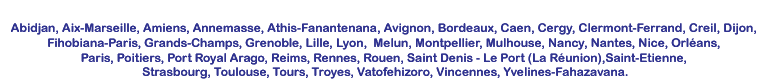 GENESE 12 – 50 (suite)
II. La fidélité de Dieu dans son Alliance :
      A. Alliance :
	3. types d’alliances :
concession royale,
pacte de vassalité,
alliance entre pairs : scelle une relation de respect mutuel. Les contractants s’y considèrent comme des « frères » (cf. Gn 31, 43ss + 1S 18, 3 + 1S 20, 8 + 1S 23, 18 + 1R 5, 26).
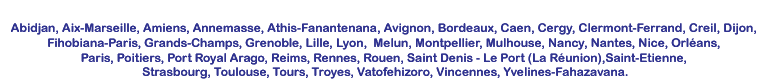 GENESE 12 – 50 (suite)
II. La fidélité de Dieu dans son Alliance :
      B. L’Alliance de Dieu à Abraham (Gn 17, 1-17) et ses conséquences :
	1. les promesses (Gn 12, 2-3) :
Je ferai de toi une grande nation,
Je te bénirai,
Je rendrai ton nom grand,
tu seras une bénédiction,
Je bénirai ceux qui te bénissent, Je maudirai ceux qui te maudissent,
Je bénirai toutes les familles de la terre à travers toi,
	2. Alliance perpétuelle (Gn 17, 1-17)
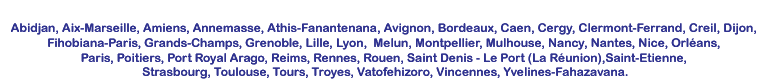 GENESE 12 – 50 (suite)
II. La fidélité de Dieu dans son Alliance :
      B. L’Alliance de Dieu à Abraham (Gn 17, 1-17) et ses conséquences :
	2. Alliance perpétuelle (Gn 17) :
« Marche devant ma face, et sois intègre. J'établirai mon Alliance entre Moi et toi » (Gn 17, 1-2). « J'établirai mon Alliance entre Moi et toi, et tes descendants après toi, selon leurs générations : ce sera une alliance perpétuelle, en vertu de laquelle Je serai ton Dieu et celui de ta postérité après toi. Je te donnerai, et à tes descendants après toi, le pays que tu habites comme étranger, tout le pays de Canaan, en possession perpétuelle, et Je serai leur Dieu » (Gn 17, 7-8),
le signe de cette Alliance est la circoncision de tout mâle (Gn 17, 10),
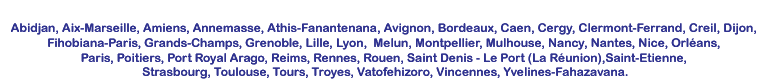 GENESE 12 – 50 (suite)
II. La fidélité de Dieu dans son Alliance :
      B. L’Alliance de Dieu à Abraham (Gn 17, 1-17) et ses conséquences :
	3. Types de bénédiction :
pour Ismaël : protection dans le désert de Beer-Sheva (Gn 21, 15-21),
pour Isaac : remplacement  par un bouc lors de sa ligature (Gn 22, 13),
pour Jacob : promesse de don de la terre, d’une nombreuse descendance et de la protection divine au cours de son voyage (Gn 28, 10-22),
pour Joseph : direction de vie (Gn 50, 20).
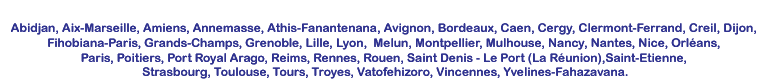 GENESE 12 – 50 (suite)
III. Hors de la Volonté de Dieu, point de salut :
      A. Dans le domaine sexuel :
	1. Déviances sexuelles :
Sarah / Hagar : adultère : « Et Saraï dit à Abram : Voici, l'Eternel m'a rendue stérile. Viens, je te prie, vers ma servante. Peut-être aurai-je par elle des enfants. Abram écouta la voix de Saraï. Alors Saraï, femme d'Abram, prit Hagar, l'Egyptienne, sa servante, et la donna pour femme à Abram, son mari » (Gn. 16, 2-3a). Et Hagar donna naissance à Ismaël,
abominations sexuelles des gens de Sodome
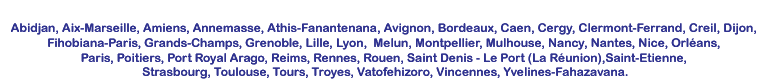 GENESE 12 – 50 (suite)
III. Hors de la Volonté de Dieu, point de salut :
      A. Dans le domaine sexuel :
	1. Déviances sexuelles :
Sarah / Hagar : adultère,
abominations sexuelles des gens de Sodome : homosexualité et intention de viol : « les gens de Sodome, entourèrent la maison, … Ils appelèrent Lot, et lui dirent : Où sont les hommes qui sont entrés chez toi cette nuit ? Fais-les sortir vers nous, pour que nous les connaissions [= couchions avec eux = ayions des relations sexuelles avec eux] » (Gn. 19, 4-5),
filles de Loth : inceste
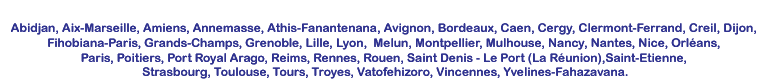 GENESE 12 – 50 (suite)
III. Hors de la Volonté de Dieu, point de salut :
      A. Dans le domaine sexuel :
	1. Déviances sexuelles :
Sarah / Hagar : adultère,
abominations sexuelles des gens de Sodome 
filles de Loth : inceste (Gn 19, 30-38). Les 2 filles de Loth donnèrent naissance à Moab, père des Moabites et à Ben-Ammi, père des Ammonites, (Gn 19, 36-38). NB : L’ancien royaume biblique de Moab se situait sur la rive est du Jourdain, au Nord de la mer Morte, dans l’actuelle Jordanie. Les Ammonites habitaient à l’Est de la tribu de Manassé,
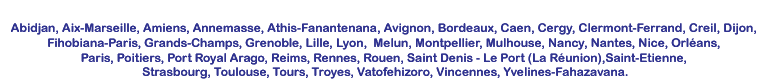 GENESE 12 – 50 (suite)
III. Hors de la Volonté de Dieu, point de salut :
      A. Dans le domaine sexuel :
	2. Conséquences sur la concorde familiale :
dislocation de la famille : Hagar (ayant enfanté Ismaël avec Abram) se met alors à mépriser Saraï, sa maîtresse. Alors, celle-ci la maltraite. Hagar veut s’enfuir mais le Seigneur lui ordonne de se soumettre à Saraï (Gn. 16, 8-9). Par la suite, Saraï exige de son mari, Abram, de renvoyer Hagar et son fils Ismaël,
destructions :
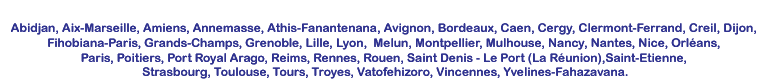 GENESE 12 – 50 (suite)
III. Hors de la Volonté de Dieu, point de salut :
      A. Dans le domaine sexuel :
	2. Conséquences sur la concorde familiale :
dislocation de la famille
destructions :
de toute la ville de Sodome (Gn 19, 19-24),
la femme de Loth a été transformée en statue de sel (Gn 19, 26),
guerres fratricides des Moabites et des Ammonites contre les Hébreux,
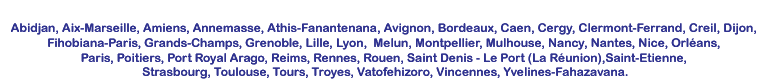 GENESE 12 – 50 (suite)
III. Hors de la Volonté de Dieu, point de salut :
      B. Dans les relations familiales :
	1. Saraï manque de confiance dans la promesse de Dieu car elle n’en voit toujours pas la réalisation. Son histoire, racontée plus haut, a les conséquences suivantes :
maltraitance : Saraï maltraite Hagar,
renvoi : Saraï exige de son mari de renvoyer Hagar, sa servante (Gn 21, 9-14),
Ismaël et Isaac, les 2 frères, ne grandiront pas ensemble et ne connaîtront pas,
	2. Isaac et Rebecca ont eu 2 fils jumeaux
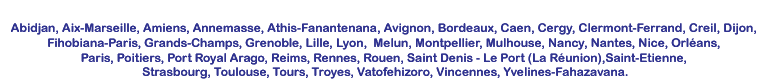 GENESE 12 – 50 (suite)
III. Hors de la Volonté de Dieu, point de salut :
      B. Dans les relations familiales :
	2. Isaac et Rebecca ont eu 2 fils jumeaux : Esaü et Jacob (Gn 25, 19-26) :
mais les parents ont chacun préféré un de leurs fils à l’autre (Gn 25, 28),
conséquences :
arnaques familiales : les enfants essayent, par tous les moyens, de trouver grâce aux yeux de leurs parents et d’en tirer profit :
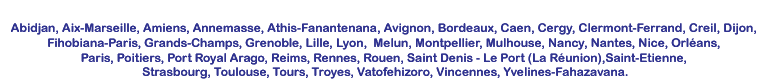 GENESE 12 – 50 (suite)
III. Hors de la Volonté de Dieu, point de salut :
      B. Dans les relations familiales :
	2. Isaac et Rebecca ont eu 2 fils jumeaux :
Préférence des parents,
conséquences :
arnaques familiales :
plat de lentilles contre droit d’ainesse (Gn 25, 29-34),
Jacob, aidé par sa mère, Rebecca, vole la bénédiction d’Isaac aidé par sa mère (aveugle et en fin de vie) qui était promise à Esaü (Gn 27, 1-40),
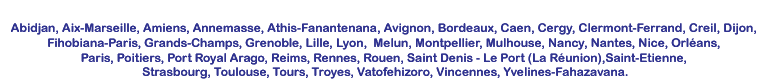 GENESE 12 – 50 (suite)
III. Hors de la Volonté de Dieu, point de salut :
      B. Dans les relations familiales :
	2. Isaac et Rebecca ont eu 2 fils jumeaux :
Préférence des parents,
conséquences :
dispute et séparation : suite à la colère d’Esaü qui menace de le tuer, Jacob a dû s’enfuir et quitter sa famille (Gn 27, 41-45).
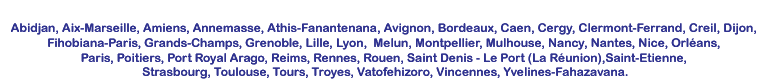 GENESE 12 – 50 (suite)
III. Hors de la Volonté de Dieu, point de salut :
      B. Dans les relations familiales :
	 3. Les fils d’Israël :
c’est Jacob que l’on appelle Israël (Gn 32, 23-33 surtout v. 28),
généalogie des fils de Jacob : ils étaient au nombre de 12 (Gn 35, 22b-26) :
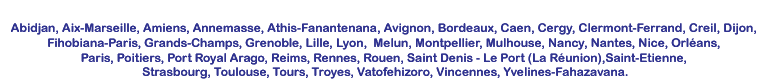 GENESE 12 – 50 (suite)
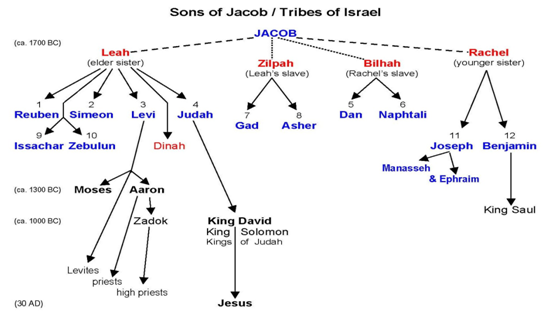 GENESE 12 – 50 (suite)
III. Hors de la Volonté de Dieu, point de salut :
      B. Dans les relations familiales :
	 3. Les fils d’Israël :
c’est Jacob que l’on appelle Israël,
généalogie des fils de Jacob,
vente de Joseph :
Jacob manifeste une préférence marquée pour son fils Joseph, fils aîné de son épouse aimée Rachel (Gn 37, 1-4),
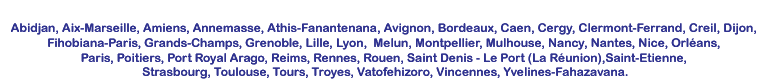 GENESE 12 – 50 (suite)
III. Hors de la Volonté de Dieu, point de salut :
      B. Dans les relations familiales :
	 3. Les fils d’Israël :
c’est Jacob que l’on appelle Israël,
généalogie des fils de Jacob,
vente de Joseph :
ce traitement de faveur suscite la jalousie de ses frères des autres fils d'Israël que Joseph irrite par des rêves de grandeur où il se voit régner sur eux (Gn 37, 5-11),
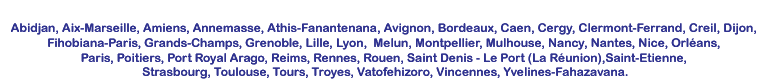 GENESE 12 – 50 (suite)
III. Hors de la Volonté de Dieu, point de salut :
      B. Dans les relations familiales :
	 3. Les fils d’Israël :
c’est Jacob que l’on appelle Israël,
généalogie des fils de Jacob,
vente de Joseph :
un jour, Jacob l’a envoyé à leur rencontre, ils décident de s'en débarrasser. Ruben et Juda s’opposent cependant à son meurtre et Joseph est finalement vendu (en tant qu’esclave) à des Madianites (riches marchands ismaélites) qui l'emmènent en Égypte (Gn 37, 23-29).
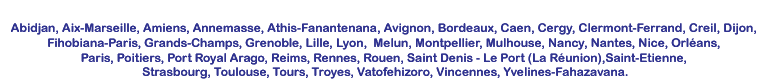